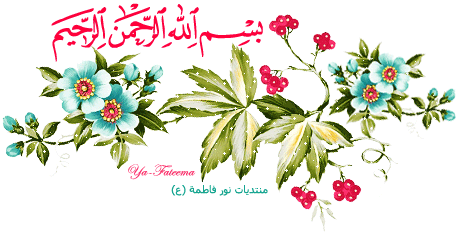 تعیین نقطه مطلوب تلفات انرژی الکتریکی در شبکه های توزیع
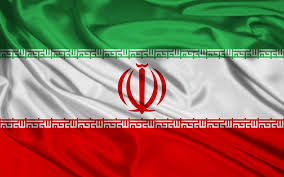 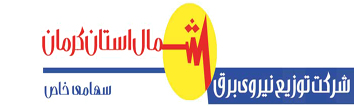 معاونت مهندسی و نظارت
تابستان 97
فهرست مطالب
2
مقدمه
هزينه تمام شده و ميزان تلفات شرکت توزيع نيروي برق شمال استان کرمان
تلفات و عوامل موثر برآن
دما و اثرات آن بر تلفات
پروفيل بار و اثرات آن بر تلفات
وضعيت اقتصادي و معيشتي و اثرات آن بر تلفات
برخي ويژگي هاي فني شبکه ايده آل با حداقل تلفات
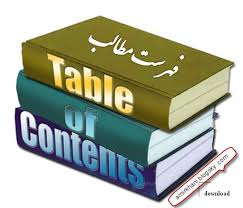 مقدمه
3
هزینه تمام شده و میزان تلفات شرکت توزیع نیروی برق شمال استان کرمان
4
تلفات و عوامل موثر بر تلفات
5
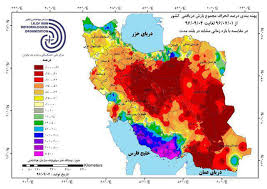 تلفات فنی
تلفات تجهیزات و خطوط
تلفات غیر فنی
تلفات انشعابات غیر مجاز
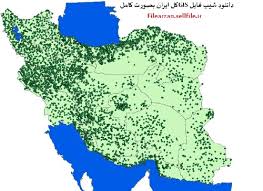 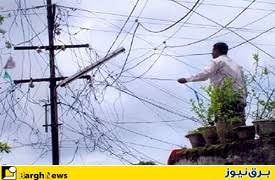 دما و اثرات آن بر تلفات
6
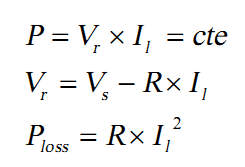 پروفیل بار و اثرات آن بر تلفات
7
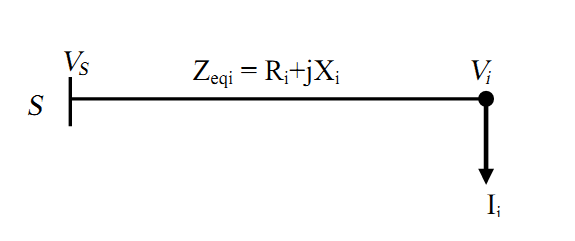 T1=T2=T3=8
وضعیت اقتصادی و معیشتی و اثرات آن بر تلفات
8
برخی ویژگی های فنی شبکه ایده آل با حداقل تلفات
9
با کنترل پارامترهای قابل تنظیم و موثر بر تلفات توسط شرکت‌های توزیع، می توان معیار و هدف تلفات هر منطقه را مشخص نمود
پروفیل بار مصرفی کاملا تخت بوده
توان راکتیو مصرفی در محل آن تولید می شود
اعوجاج های هارمونیکی توسط فیلترگذاری هارمونیکی کاملا از بین می رود
بارها به صورت کاملا متعادل بین سه فاز تقسیم می شوند
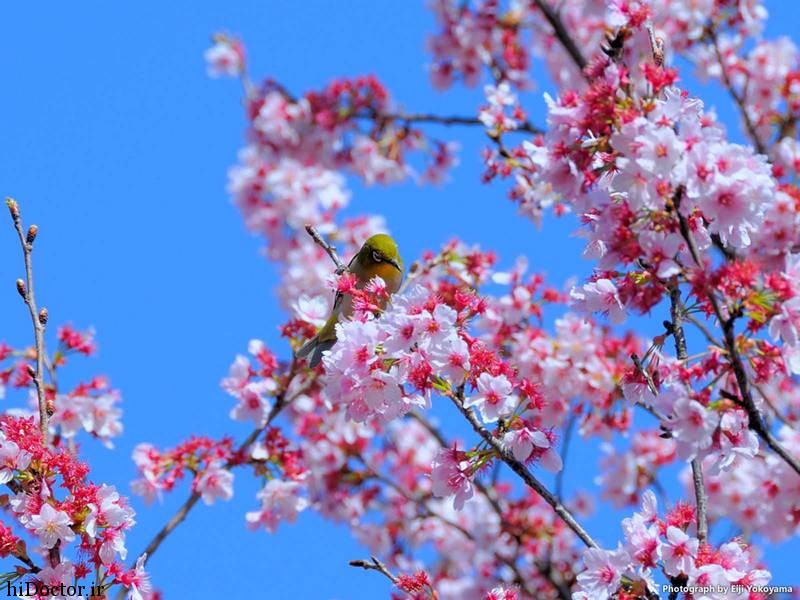 با تشکر از توجه شما
10